Совершенствование профессионально-личностного развития педагогов через освоение и внедрение педагогических практик
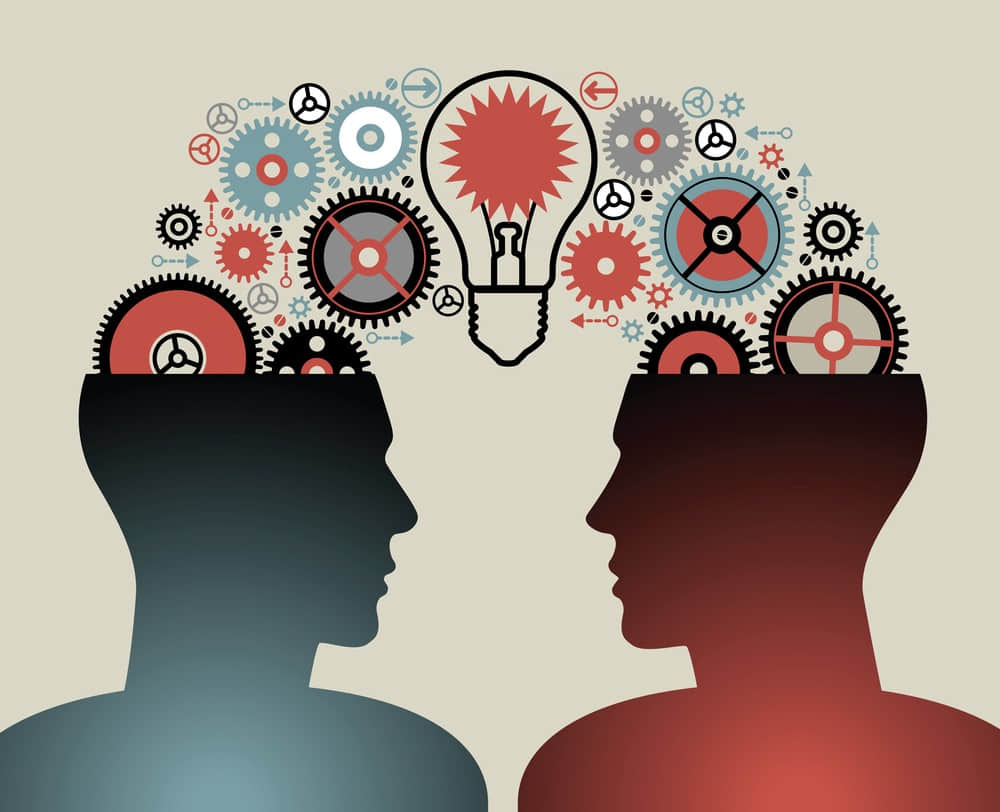 Из опыта работы 
Свентецкой Г.Д., 
Бучко О.И.
Воспитатель сам должен быть тем, кем он хочет сделатьвоспитанника											В.Даль
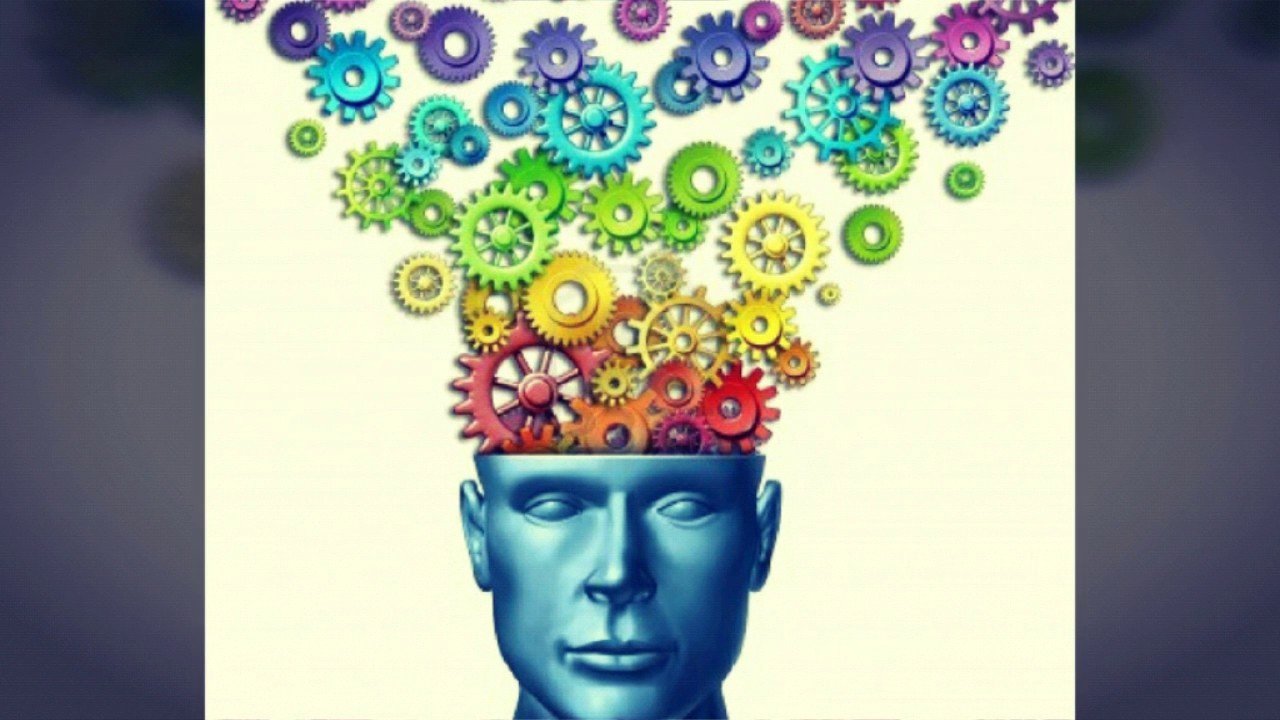 СОВЕРШЕНСТВОВАНИЕ
ВЫРАЖЕНИЕ
УТВЕРЖДЕНИЕ
САМО-
ОПРЕДЕЛЕНИЕ
УВАЖЕНИЕ
РЕАЛИЗАЦИЯ
САМОСТОЯТЕЛЬНОСТЬ
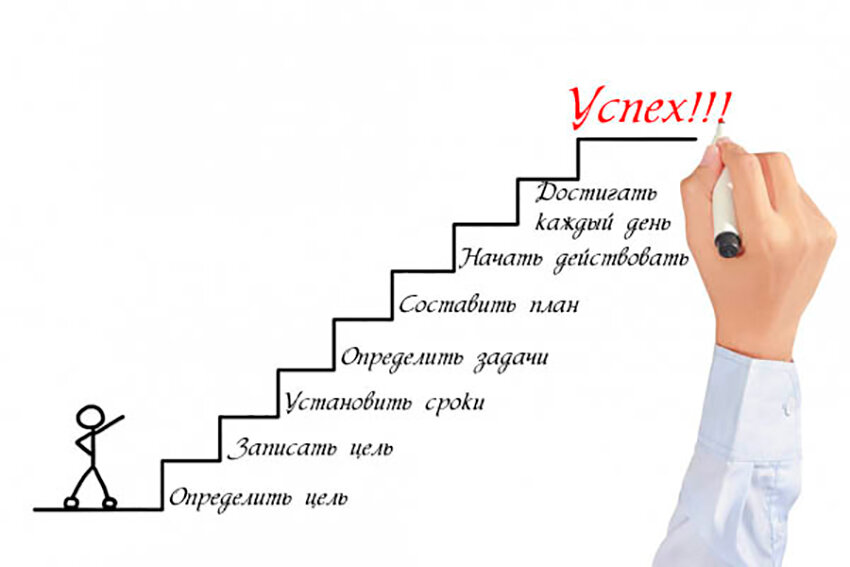 Успех   приходит   с опытом!
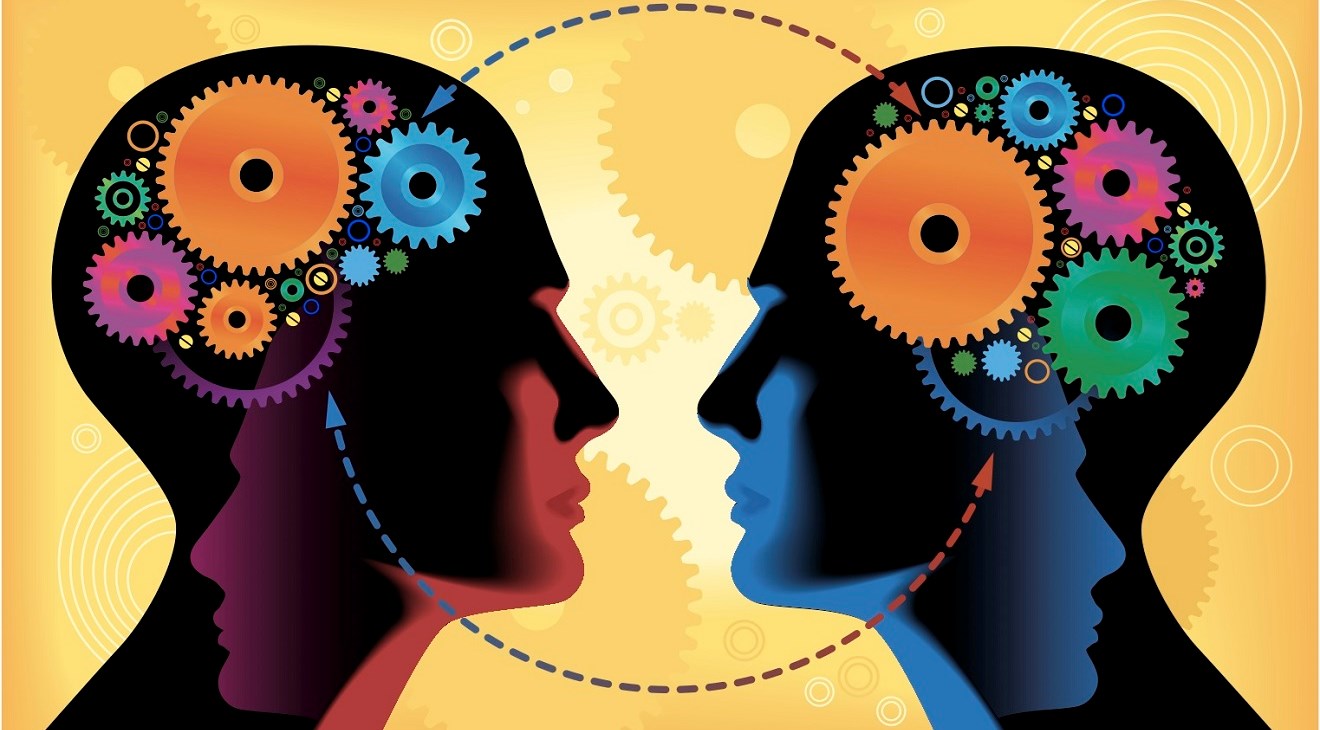 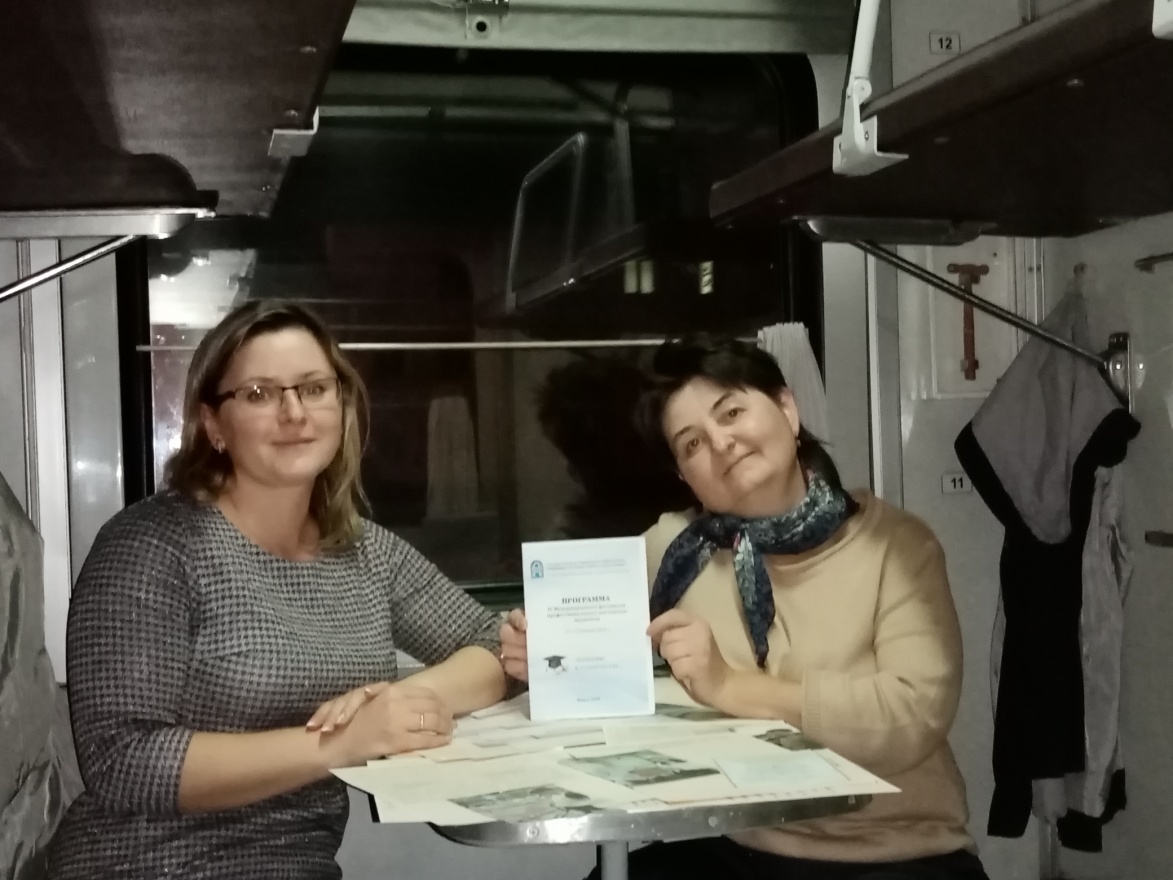 Исследовательские проекты
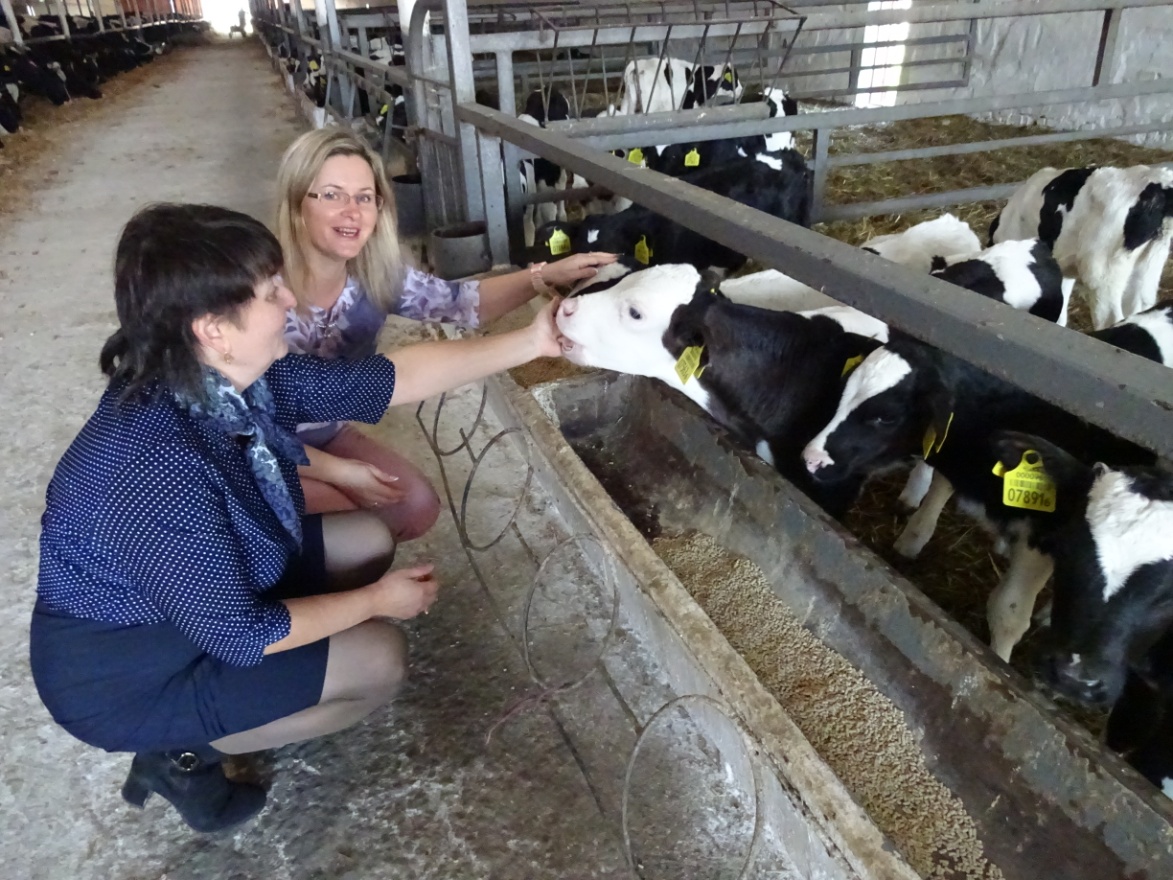 Исследовательские проекты
Исследовательские проекты
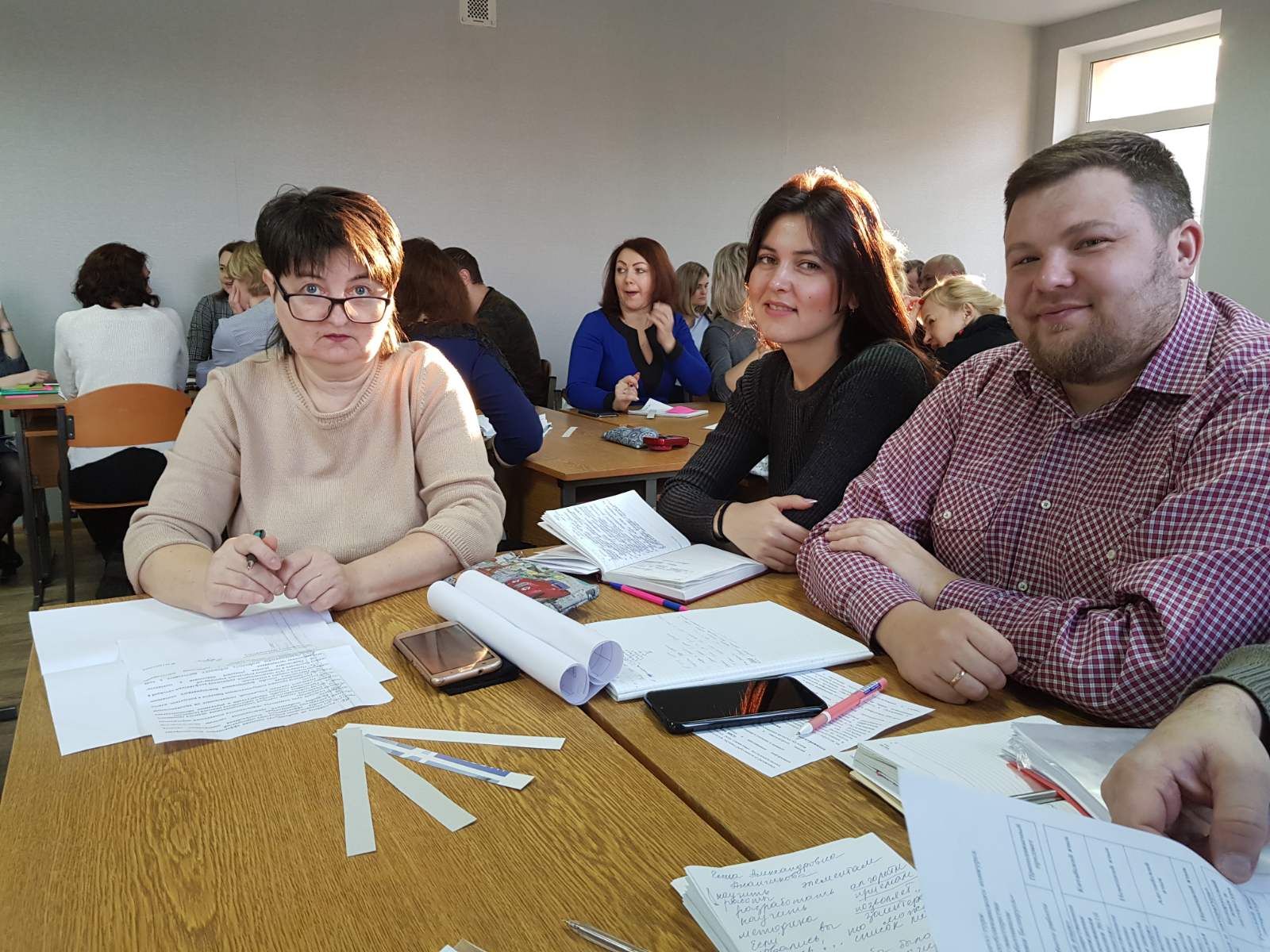 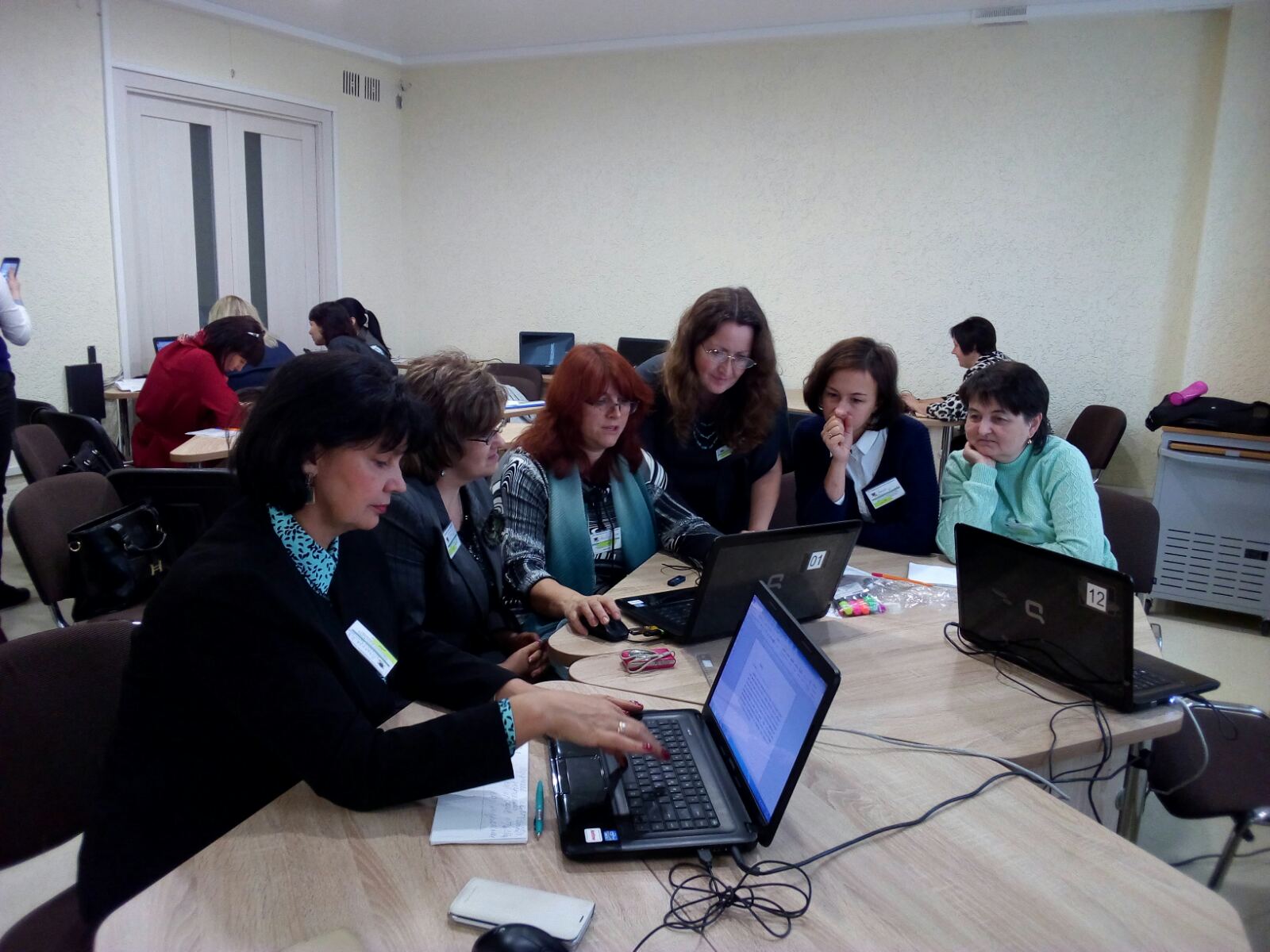 Исследовательские проекты
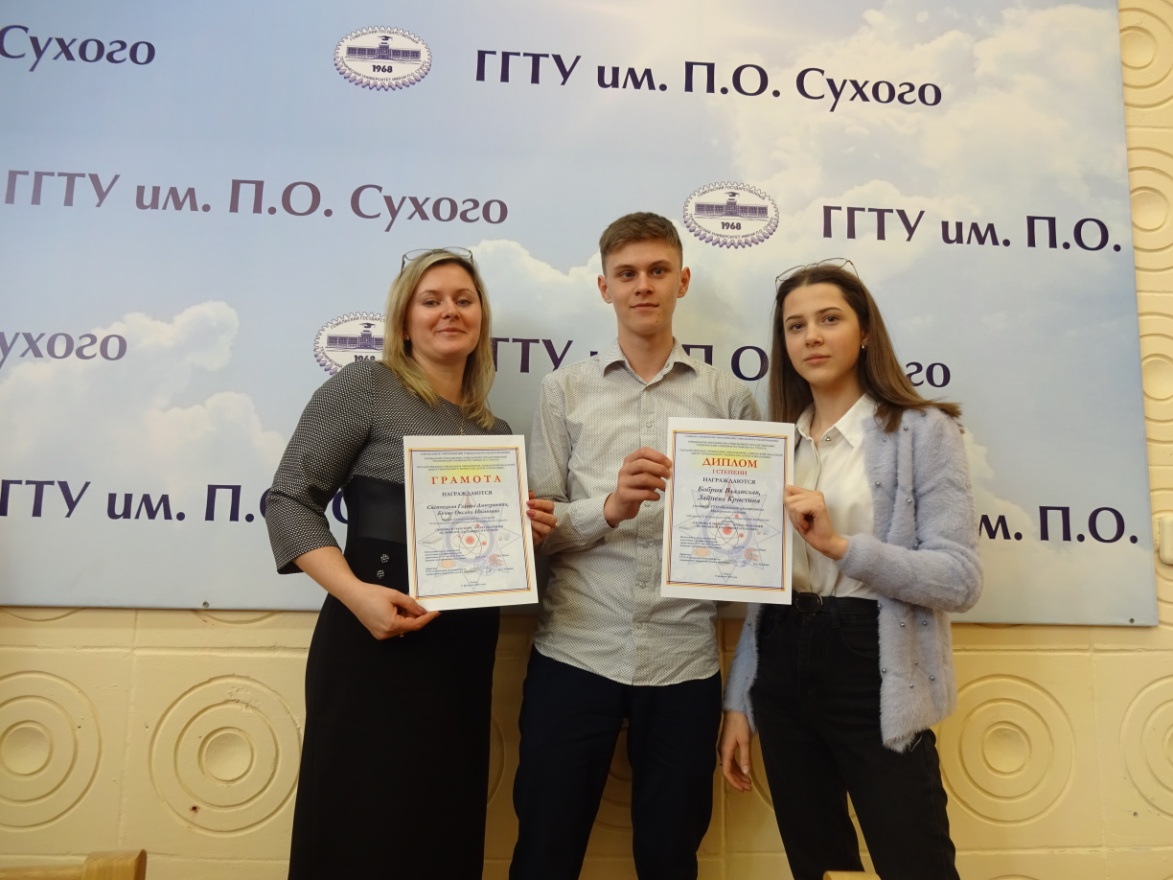 Педагогический фестиваль
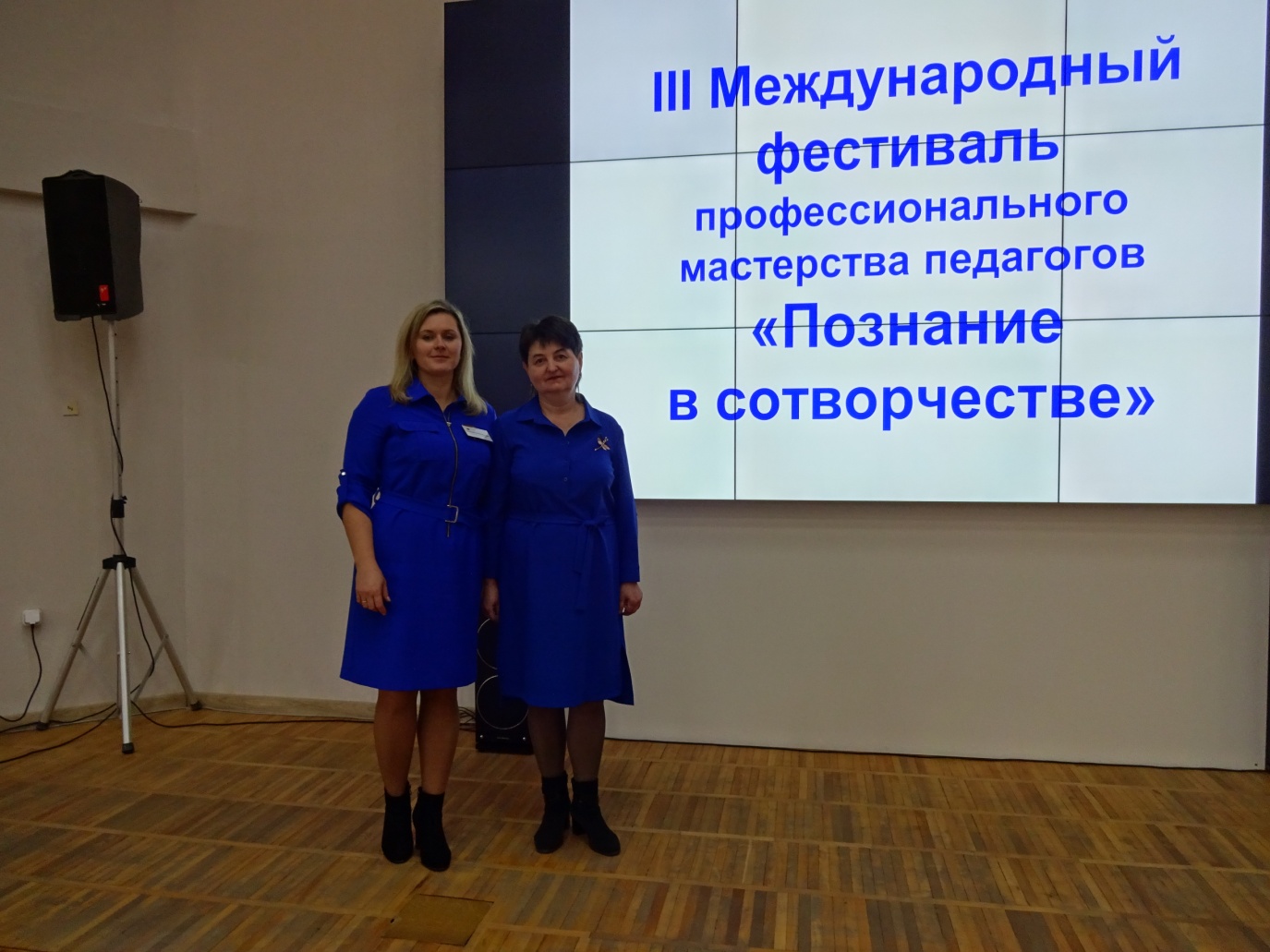 Научно-педагогические исследования
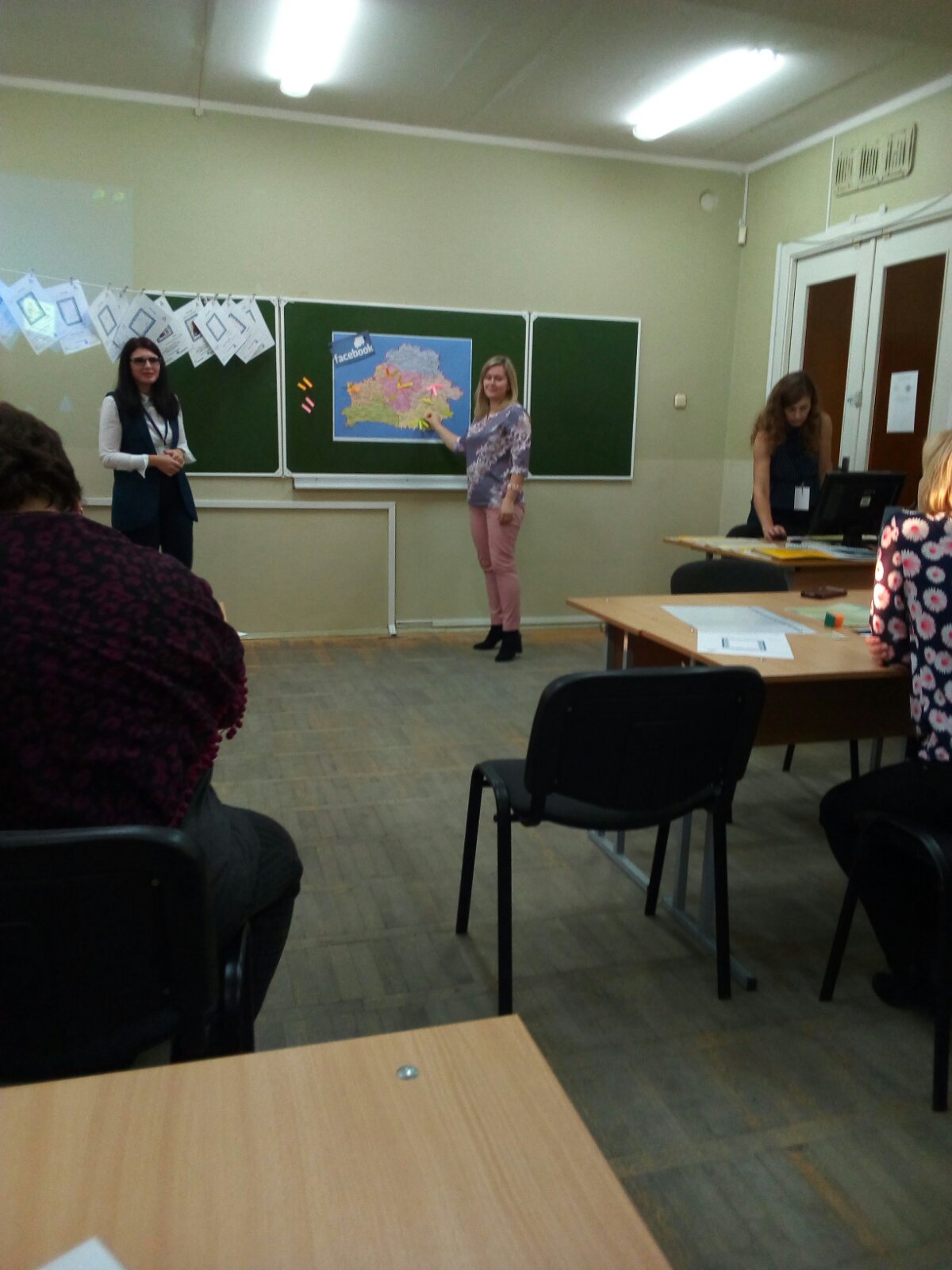 Педагогический конкурс
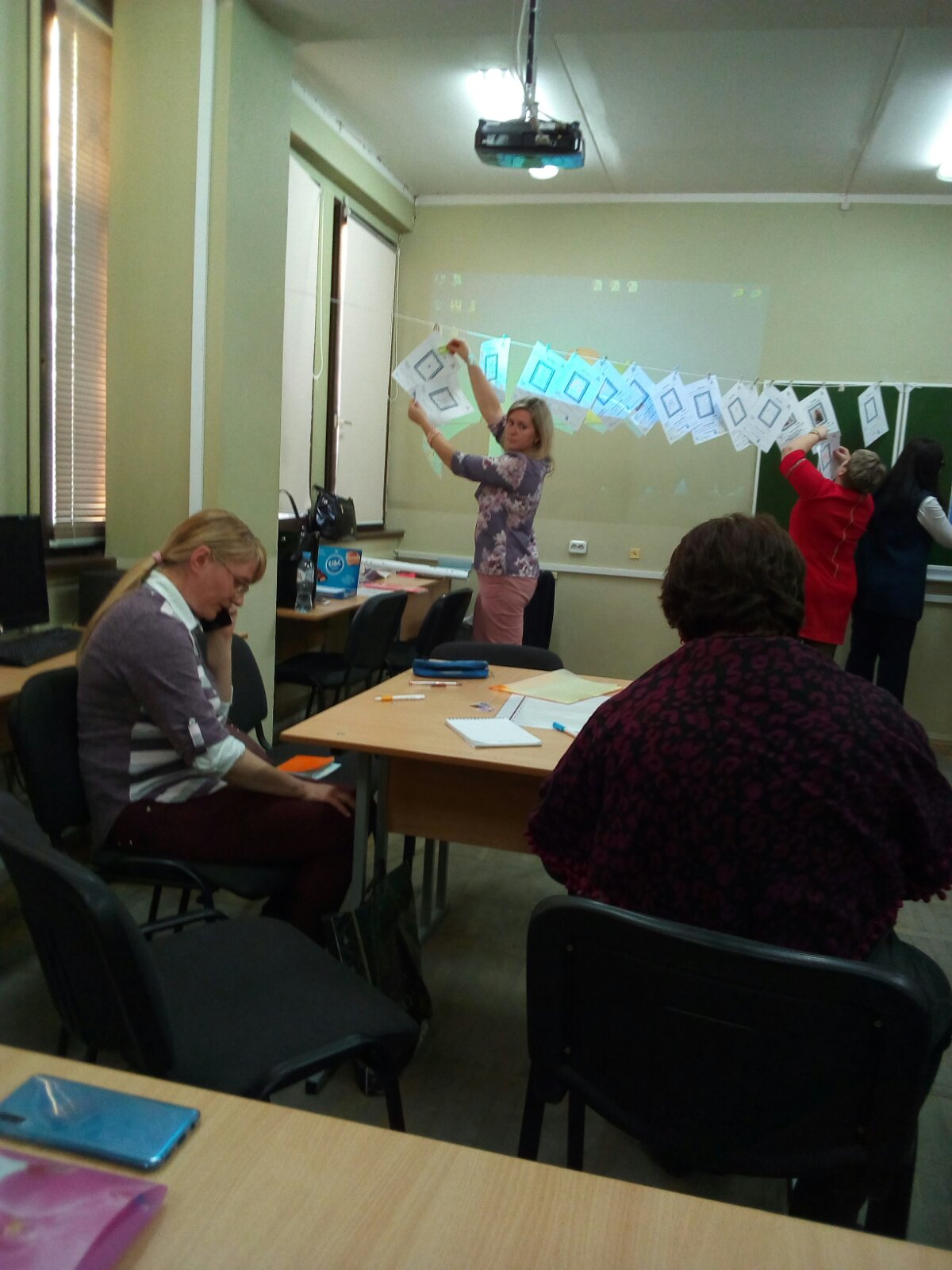 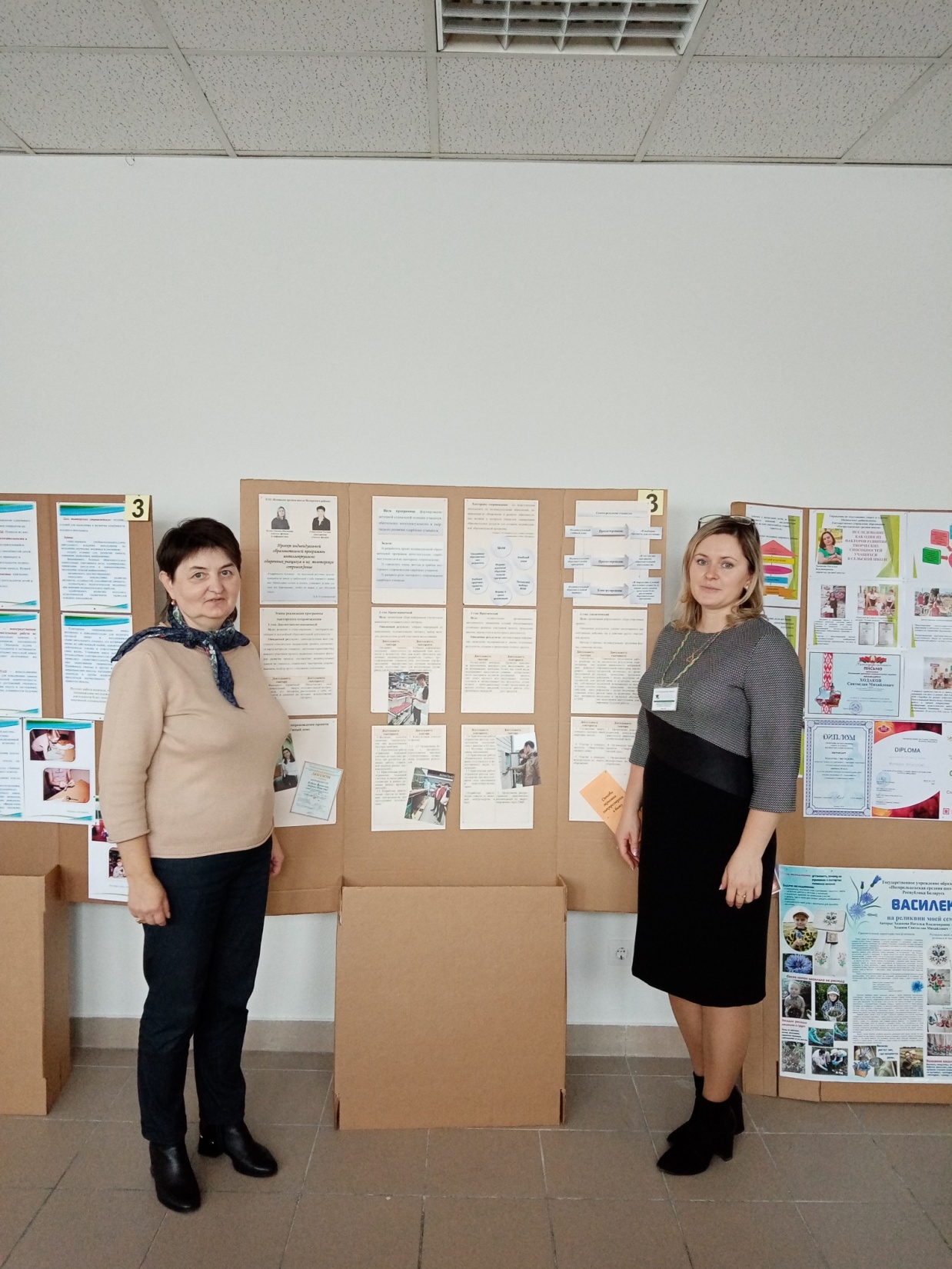 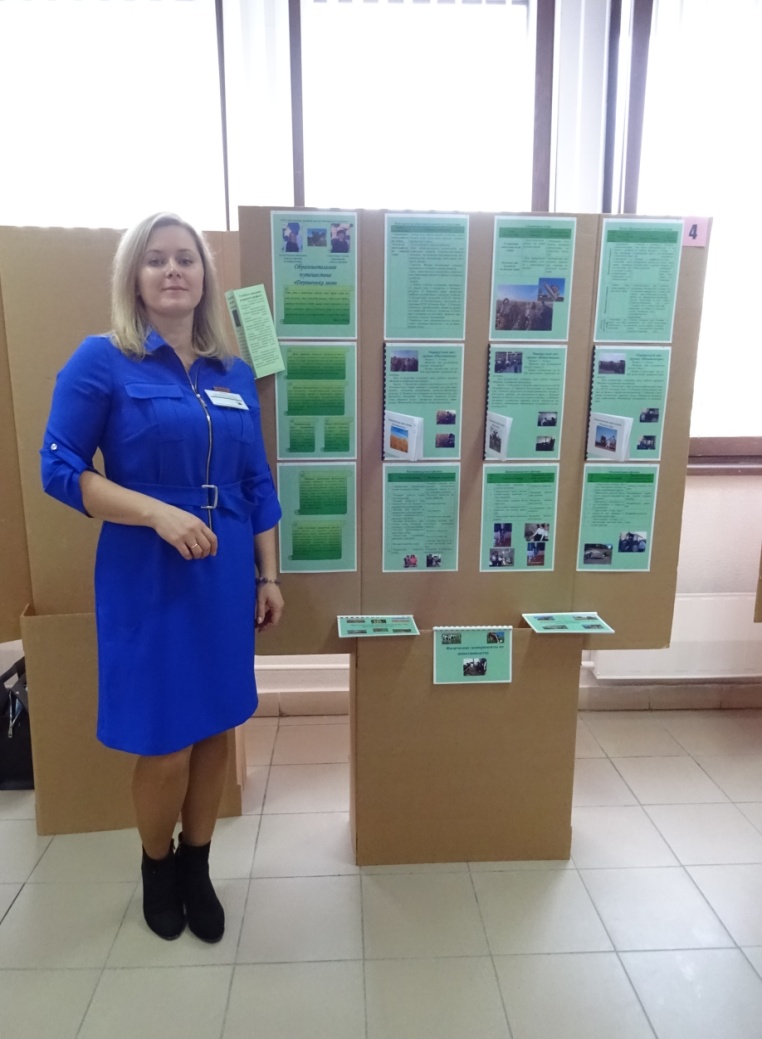 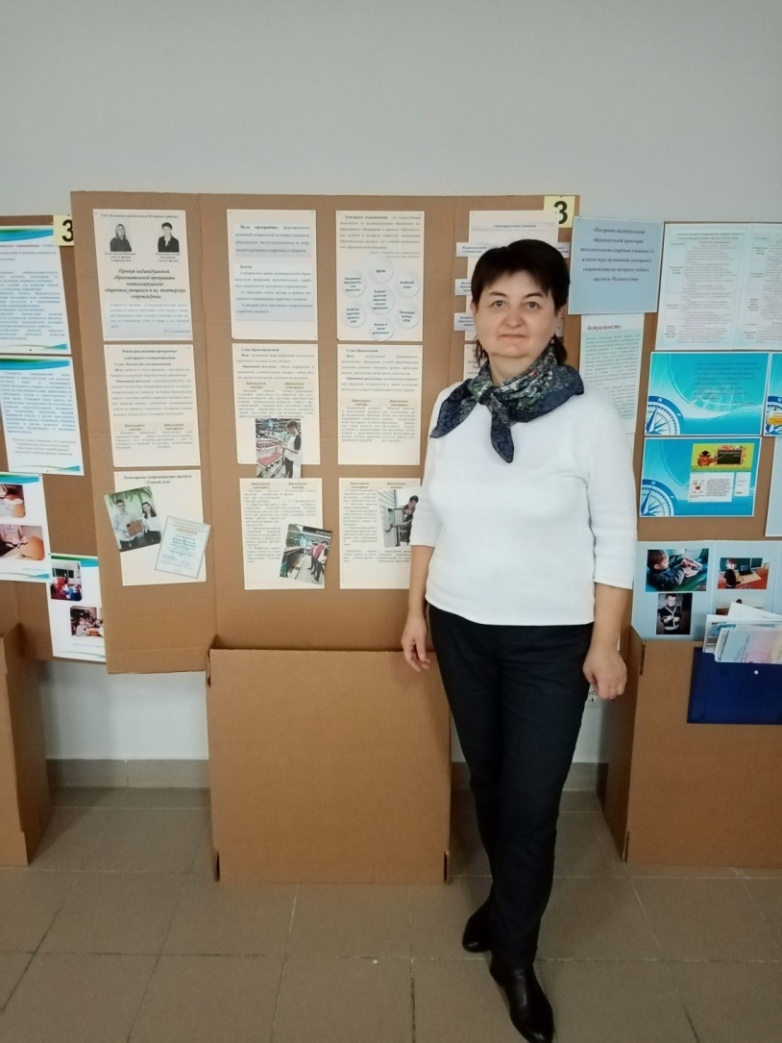 Педагогический фестиваль
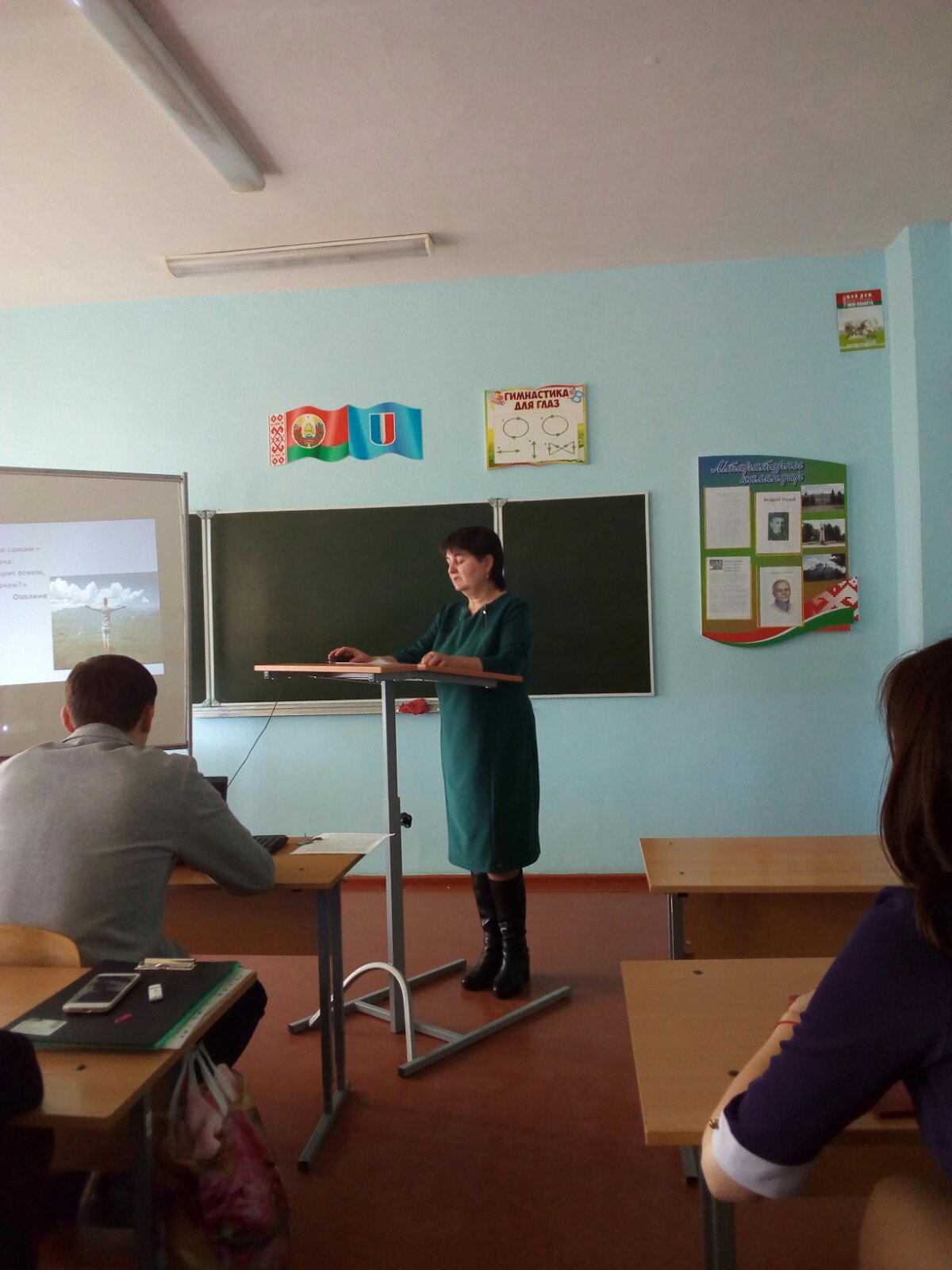 Трансляция педагогического опыта
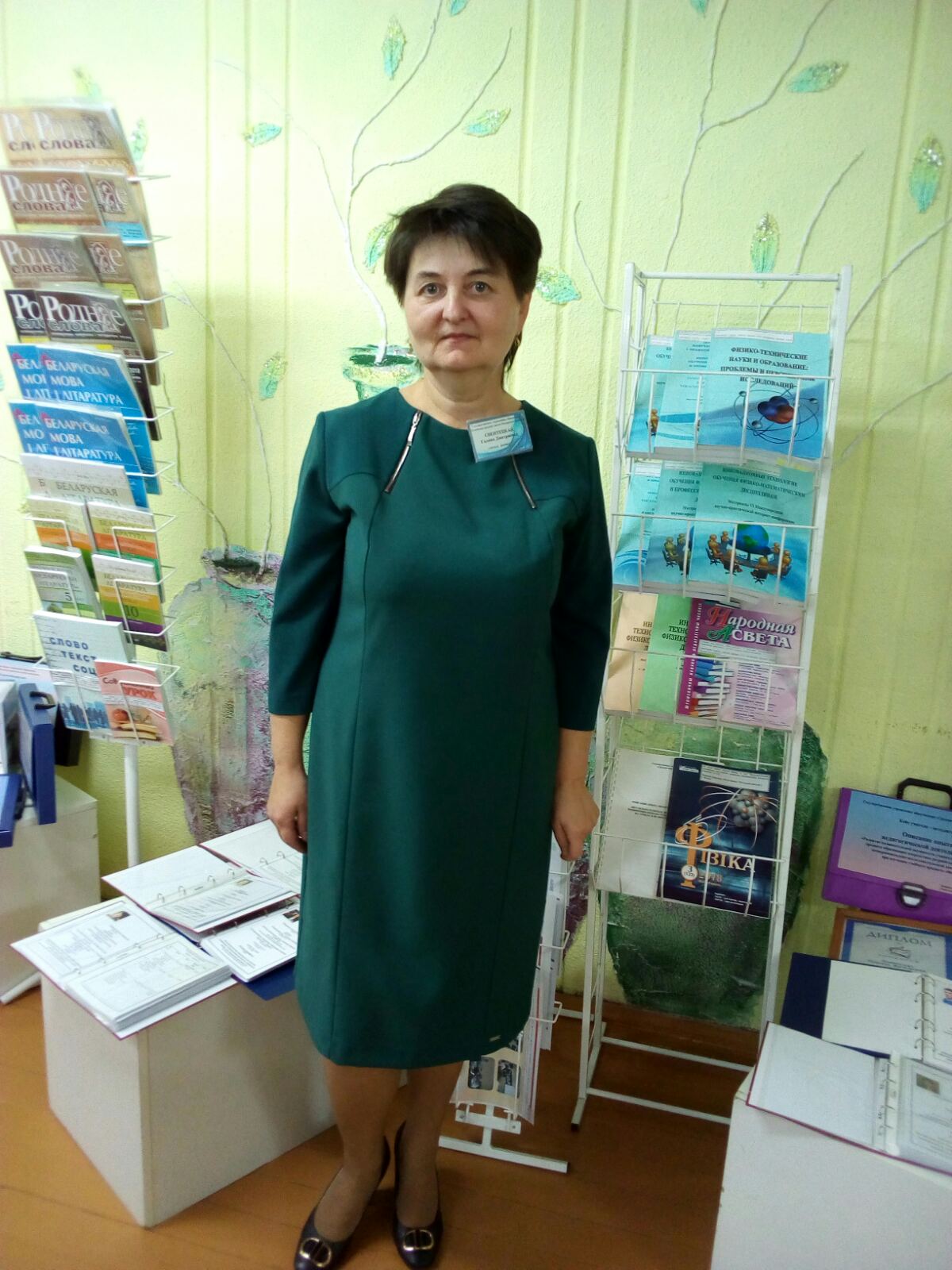 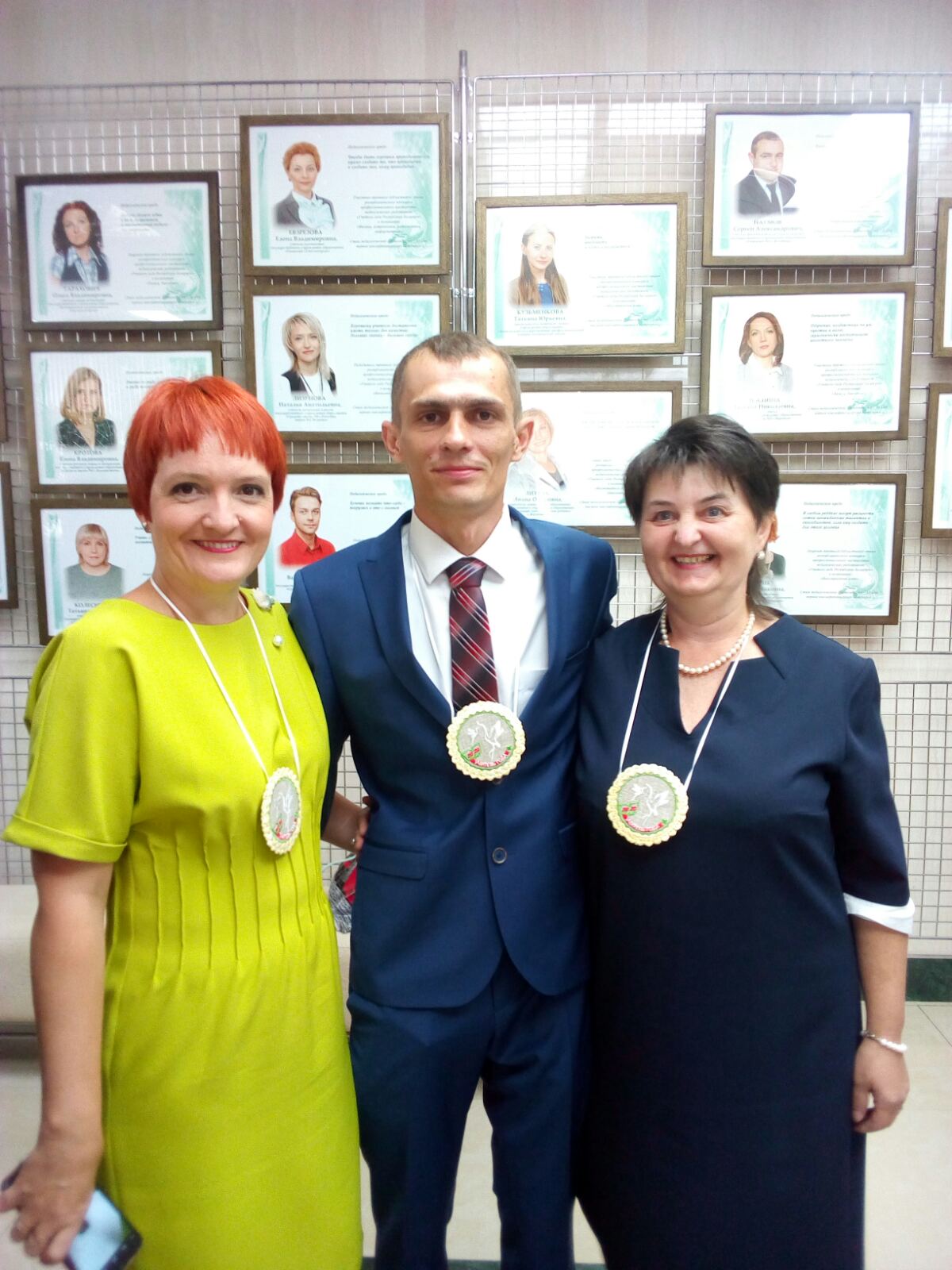 Трансляция педагогического опыта
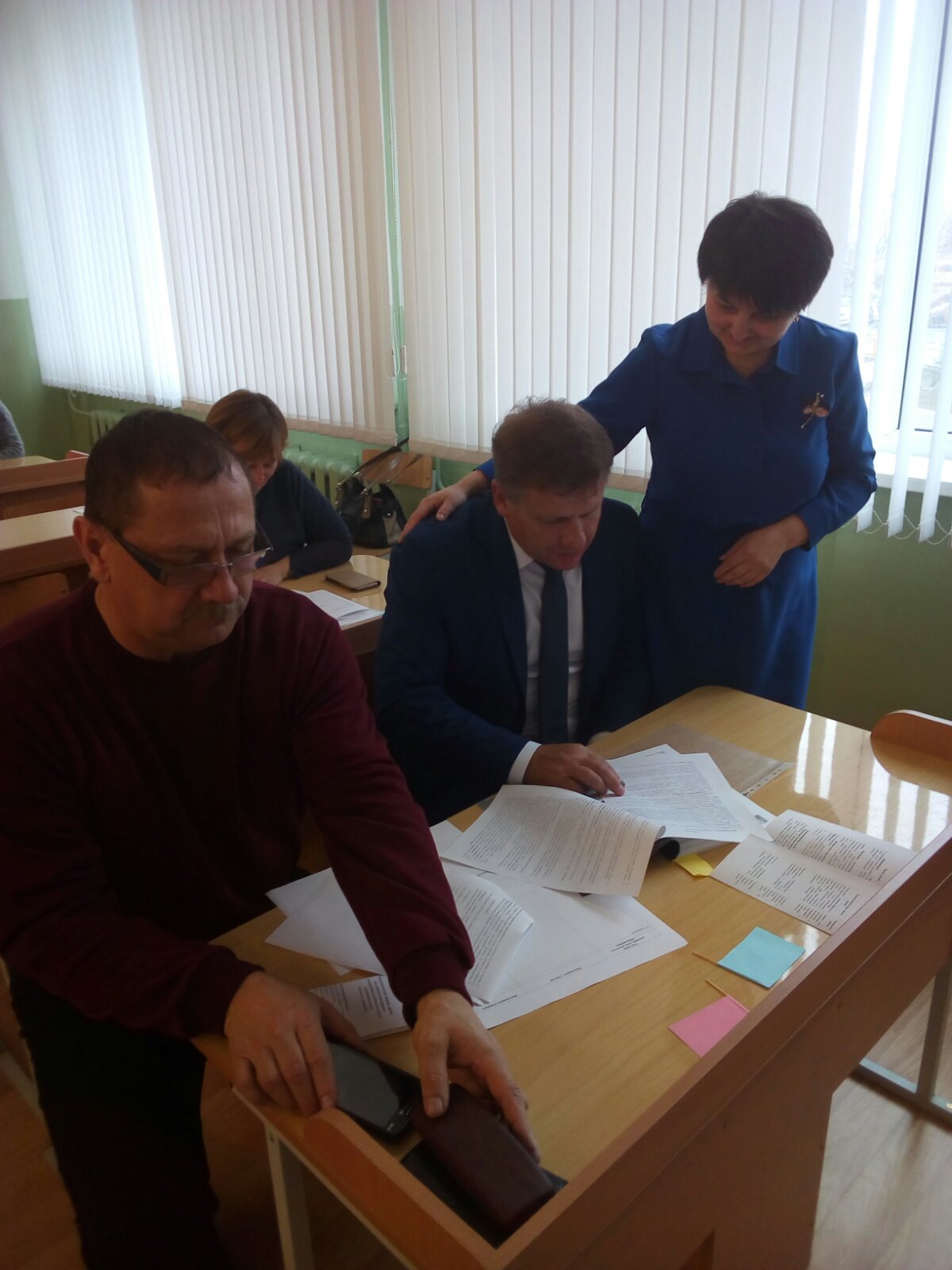 Педагогический конкурс
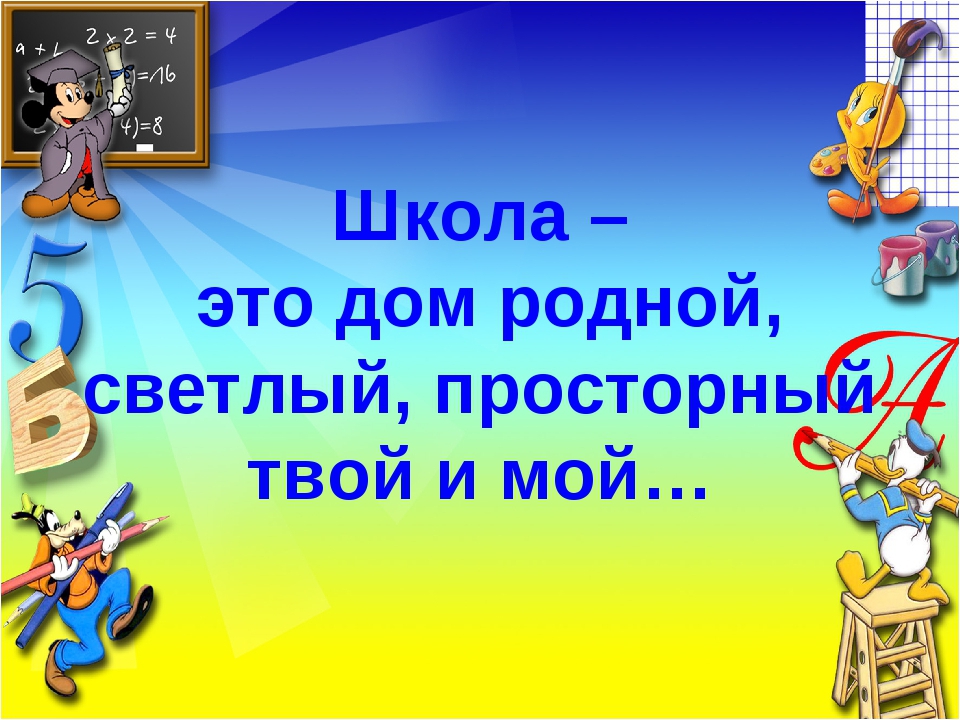 Успех приходит с опытом!